情報処理技法(リテラシI)
第８回：Word（1/2）
産業技術大学院大学 情報アーキテクチャ専攻
助教　　柴田　淳司
2019/6/6
1
[Speaker Notes: パソコンの基本操作]
今日の目次
前回の復習
Wordの基本
レポートの基本






					レポートの書き方は次週やります
2019/6/6
2
前回の復習
2019/6/6
3
前回重要だったこと
情報倫理：社会が求める道徳観＋情報に関する
倫理
守ったほうが良いとされること
法的に罰せられる場合もある

情報
コンピュータやスマホなどの電子機器を使うもの全般
「新しい」「目に見えない」ことから文化的に未成熟
2019/6/6
4
一般的な道徳観で悪いこと
路上で他人の悪口を大声で叫ぶ


お菓子につられて怪しい人についていく


コピー商品を売りさばく
2019/6/6
5
情報倫理で悪いこと
路上で他人の悪口を大声で叫ぶ
SNSで他人の悪口を投稿する

お菓子につられて怪しい人についていく
情報につられて怪しいサイトへ行く

コピー商品を売りさばく
他人のファイルをコピーして配布する
2019/6/6
6
教訓
インターネットは交通網（道路）の一種
見えなくてもそこに人がいる
倫理を守って楽しく使いましょう
2019/6/6
7
授業スケジュール
4/11 授業概要
4/18 ファイルシステム
4/25 メール
5/9 インターネット
5/16 復習＋情報検索
5/23 著作権
5/30 情報倫理
6/06 Word (1/2)
6/13 Word (2/2)
6/20 Excel (1/2)
6/27 Excel (2/2)
7/04 PowerPoint (1/2)
7/11 PowerPoint (2/2)
7/18総合発展課題
X/X 期末試験
2019/6/6
8
本日の目標
書式を意識してファイルを作ろう
Wordの基本
基本操作を学ぶ
文字とフォントを活用する

レポートの基本
レポートの書き方を学ぶ
2019/6/6
9
Wordの基本
2019/6/6
10
オフィスソフト
事務所（office）での作業で使われるソフト全般
主に書類作成、会計、発表、メモ、ファイル共有など
全部ひっくるめてOffice Suiteと呼ばれることも

例
Microsoft Office：	シェアNo.1
Libre Office：		無料のオフィスソフトNo.1
Google Office：	クラウドなオフィスソフト
その他：		個別にソフトを入れる
2019/6/6
11
Microsoft Office
世界シェアNo.1のオフィスソフト
Windowsがいまだに優勢な理由の一つになるほど
よく使われるのはWord、Excel、PowerPoint
個人的にOne Noteが最近使い勝手が良くておすすめ
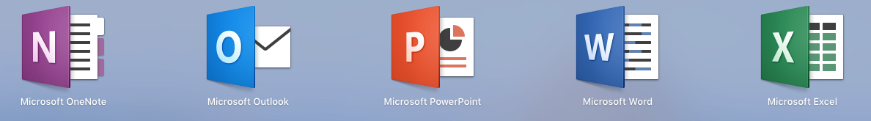 Word
ドキュメント作成用
2019/6/6
12
そもそもWordって？
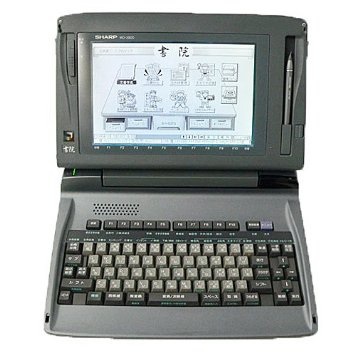 文章作成ソフト
ワープロ（Word processer）
文章作成と印刷ができる機器
それ以外はできない
年配の方はまだ使ってるかも
ワープロ
2019/6/6
13
Wordの起動方法
方法1：拡張子を利用
右クリック→新規作成→Microsoft Word文章
できたWordのデータファイルをクリック

方法2：本体を起動
スタートメニューをクリック
Wordを選択
2019/6/6
14
起動時の画面
最近は様々な
テンプレが準備されている
2019/6/6
15
画面の見方
④ 「ファイル」で保存/出力
② タグでカテゴリを選び
③ リボンメニューで操作
① 文字を打ち込んで
2019/6/6
16
タブ：ホーム
よく使うもの全般があるタブ※ウィンドウの大きさで表示メニューの量が変わるので注意
クリップボード
文字や図をコピー・カット・ペーストする
フォント
文字の色やサイズ、見た目を調整
段落
文字の位置や並びを調整
スタイル
よく使うフォントや段落のセット
編集
探したり、置き換えたり
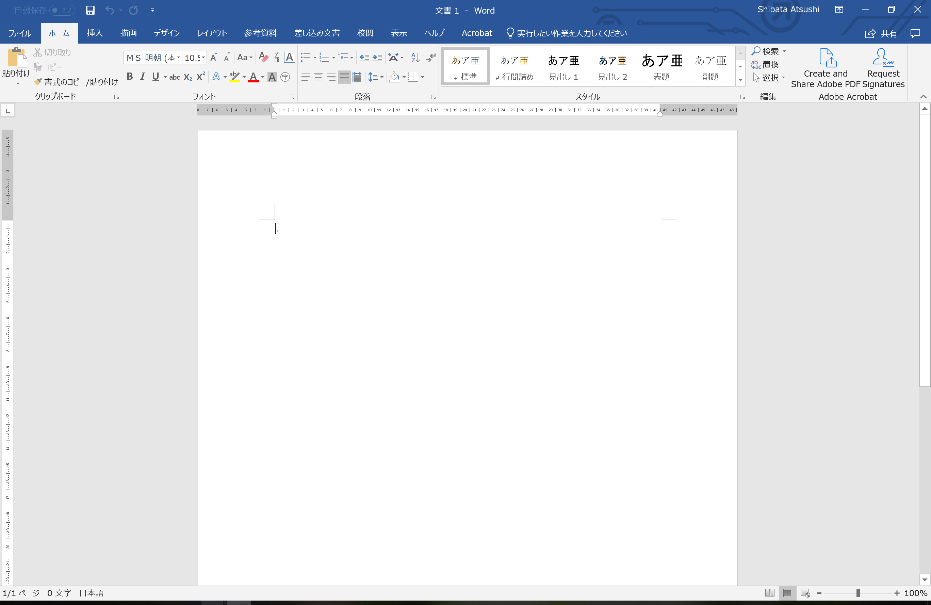 2019/6/6
17
タブ：挿入
本文以外の何かを追加したいときのタブ
ページ
表紙やページ送りに
表・図
文字通り（アイコンがお勧め）
アドイン
外部の機能を追加
メディア
リンク
コメント
ヘッダーとフッター
テキスト
任意の位置に追加用
記号と特殊文字
〶や㊞、数式など
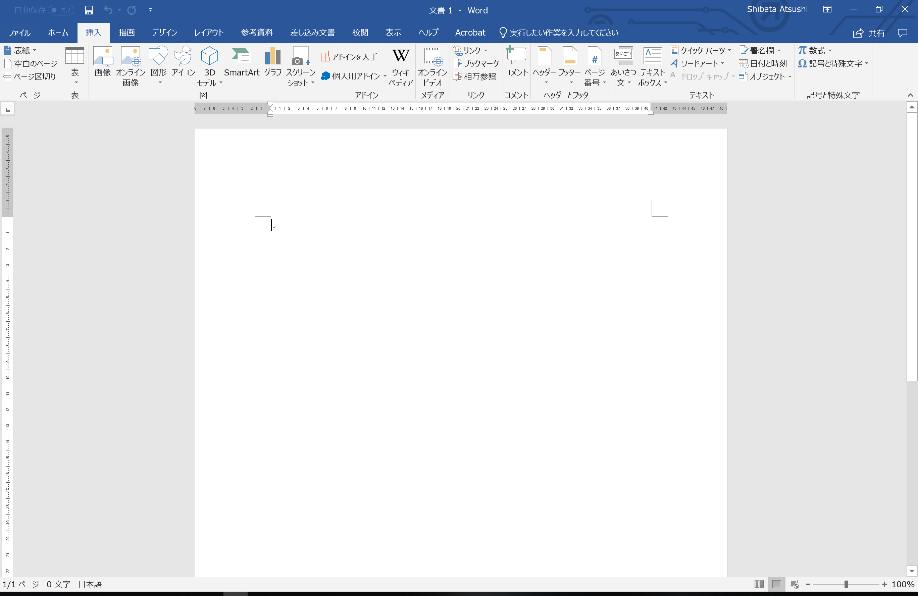 2019/6/6
18
タブ：デザイン
見た目や色のテンプレートを選ぶ
ドキュメントの書式設定
よく使う見た目のセット
配色：フォントや図形の色セット
ページの背景
例えばハガキ風や看板風にしたいときに
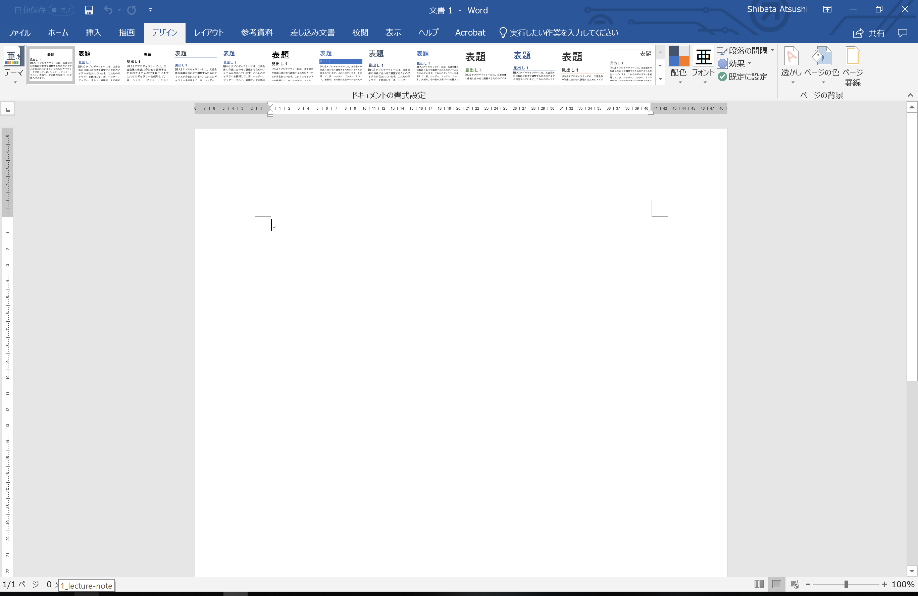 2019/6/6
19
タブ：レイアウト
紙に印刷したときの見た目を設定する
ページ設定
文字の位置や向きを設定
余白や2段組みなどもここ
原稿用紙
段落や文字の間隔を設定
配置
図と文字の位置関係をどうするか
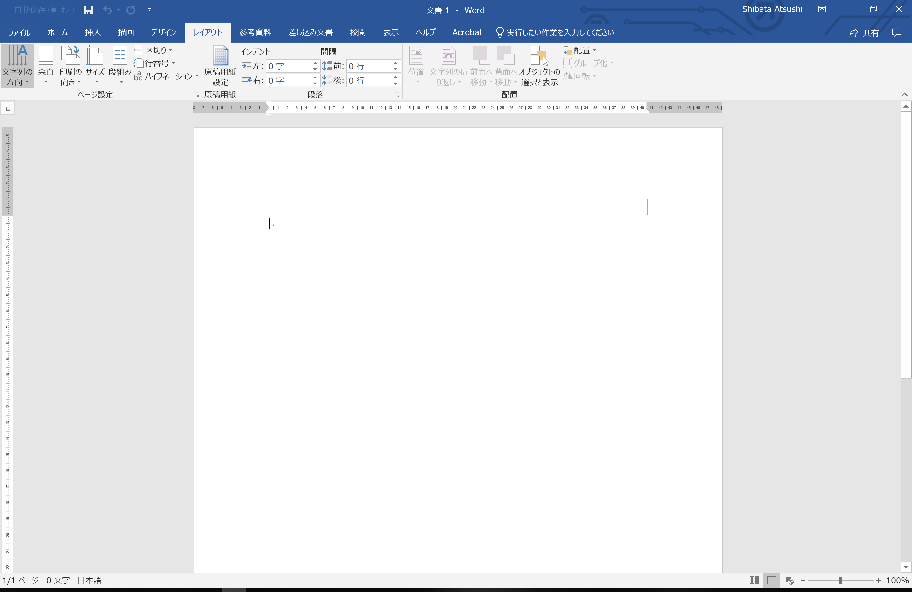 2019/6/6
20
タブ：参考文献
参考文献の設定
目次
脚注
調査
オンラインで情報収集
引用文献と参考文献
図表
索引
引用文献一覧
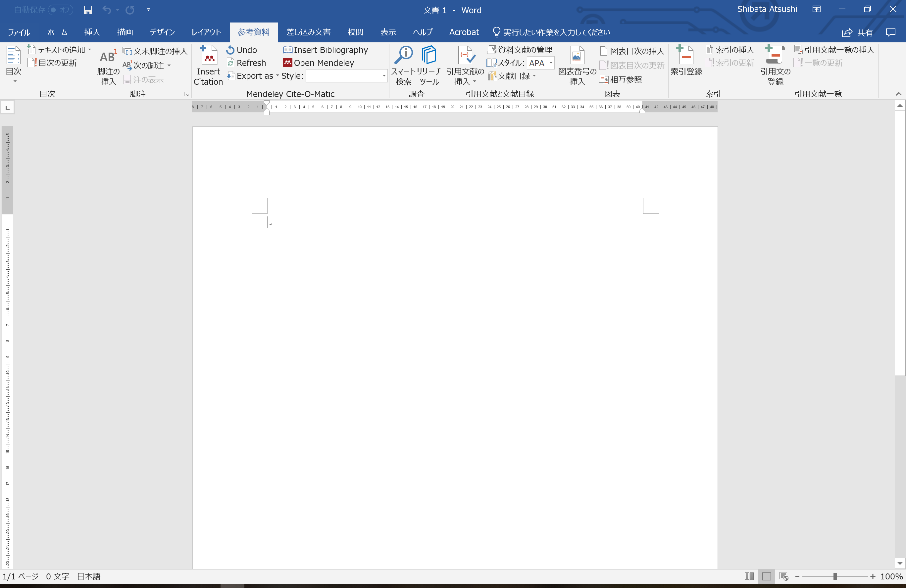 2019/6/6
21
タブ：差し込み文書
差し込み印刷（住所録印刷など）を行う
作法
手紙などでよく使う定型文
差し込み印刷
住所やIDなど同じ内容で一部違うものを印刷する
文章入力とフィールドの挿入
そのための設定部分
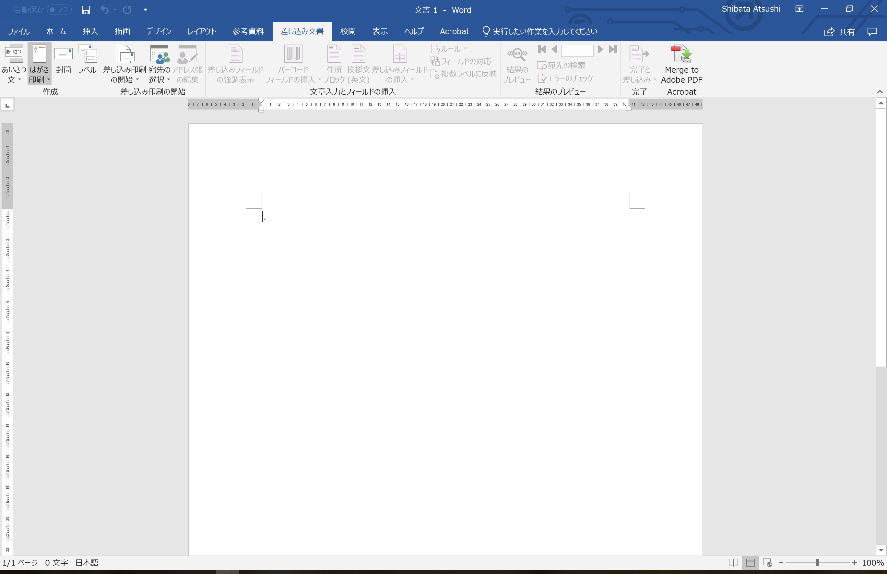 2019/6/6
22
タブ：参考文献
文章チェックやコメント、修正のタブ
文章校正
スペルや文字数確認
音声読み上げ
アクセシビリティ
言語
コメント
変更履歴/変更箇所/比較
複数人での編集用
保護
他人の編集禁止
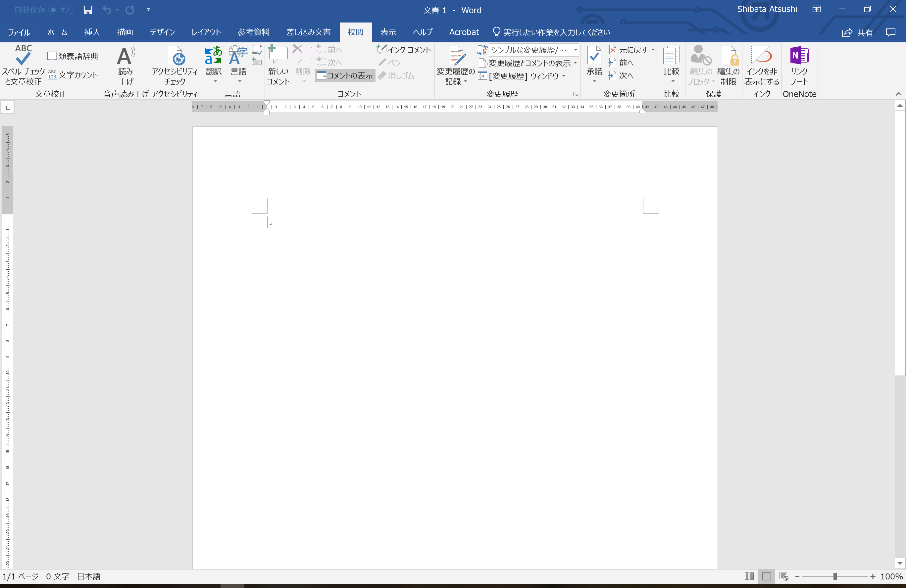 2019/6/6
23
タブ：表示
見え方を変更するためのタブ
表示
一覧表示やアウトライン表示など
ルーラ：文字の表示範囲などを表示
グリッド線：位置情報を表示
ナビゲーションウィンドウ：検索窓や目次一覧表示
ズーム
ウィンドウ
マクロ
自動入力
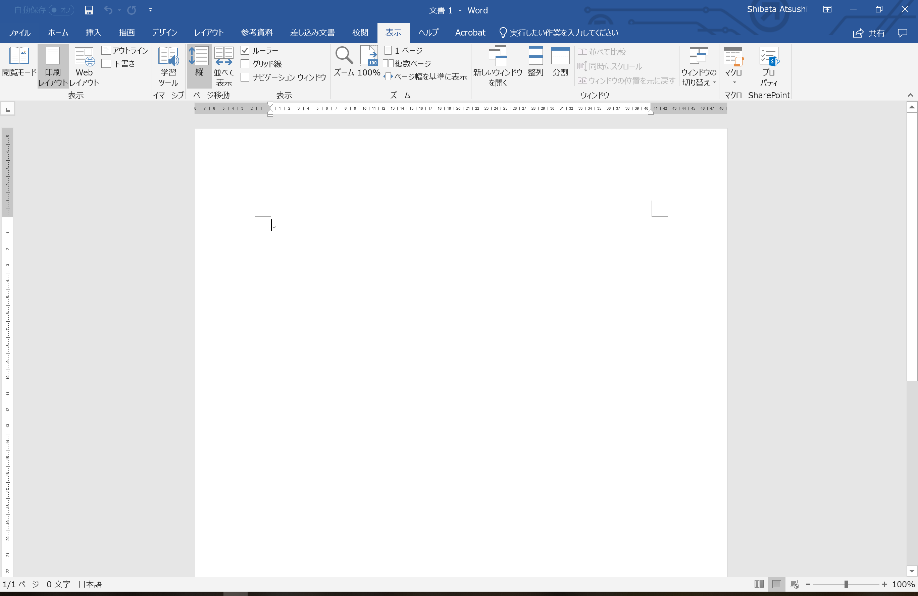 2019/6/6
24
ヒント：メニュー
右クリックするとよく使う
編集内容がメニューで開く
2019/6/6
25
ヒント：役立つショートカット集
ダブルクリック	その単語/一行を選択
Crtl + A	全部選択
Crtl + X	選択範囲を切り取り
Crtl + C	選択範囲をコピー
Crtl + V	選択範囲を貼り付け
Crtl + Z	やり直し（左上の矢印でも可能）
2019/6/6
26
ここまでのまとめ
Wordの基本操作
文章を入れて
リボンメニューから見た目を編集
ファイルから保存や印刷

その他
困ったら右クリック
間違えたらCtrl + Z
2019/6/6
27
レポートの基本
2019/6/6
28
レポートとは？
Report：報告書
客観的事実に基づき、自分の主張や調査結果を報告する

重要事項
何を主張しているのか？
どういった根拠か？
その有用性
新しい知見
他より効率的
2019/6/6
29
[Speaker Notes: 報告するぐらいなんだから、何かしら目的や主張があるのが一般的
授業のレポートだとこれが他人から与えられるせいでいまいち面白味にかける

学術的な論文の場合は、最先端の研究をしなければならないので、他に対する有用性を示す必要あり]
レポートの構成
はじめに		何をしたいか？
原理/提案		なぜ？どういう仕組？
実験		↑正しさの証明
実験方法	どうすれば証明できる
実験結果	実際にデータを提示
実験考察	正しかった？or新しい知見？
おわりに		まとめると？
参考文献		データの出処
2019/6/6
30
本日の課題：発展応用課題用のフォーマット作成
総合発展課題の指示に合わせた見た目の書類を作ろう
必要事項
ヘッダー/フッター
文字のスタイル
余白と行数の設定
図表
引用
文章はフェイクでOK！
作って授業の終わりに提出しよう
2019/6/6
31
Step1: レポートテーマ
総合発展課題と同じ設定「東京女子大学教養学部の紹介」		または自分で好きなテーマを選ぶ
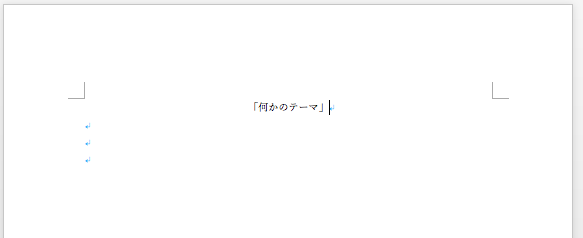 中央、サイズ14pt
2019/6/6
32
Step2:ヘッダー(header)/フッター(footer)
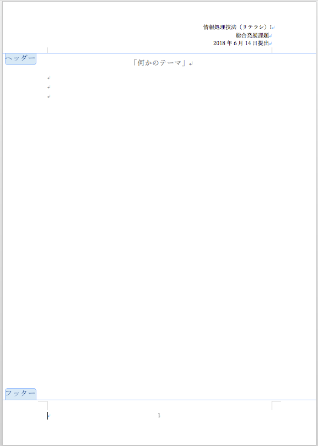 頭と足につける文字
例えば作成日やページ番号など

指定
ヘッダに授業名、課題名、提出日
フッターにページ数があると便利
2019/6/6
33
文字のスタイル
フォントや色、サイズは印象に大きく関わる
ゴシック：見やすい、目に付く
明朝：キリッとした文字、強弱があるので長い文章でも読みやすい

指定
タイトル：14pt
本文：10.5pt
フォント：（していないけど一般的に）
タイトル：	ゴシック
本文：	明朝体
英文：	Times New Roman
2019/6/6
34
Step3:余白と行数の設定
余白
印刷時に作る上下左右の空白部分のこと
モノによって形式が違うので、指示に従って作ろう
行数
1ページ当たり何行の文字を入れるか？の設定
行間が狭い
書籍などの本文
行間が広い
広報の書類など
指定
余白：上下15mm、左右30mm
行数：40行
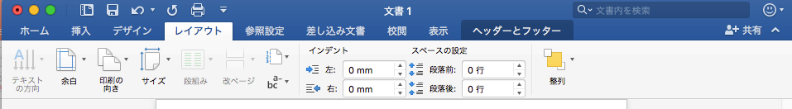 ユーザ設定の余白から
2019/6/6
35
Step4:図表の挿入
図
グラフや写真などの画像データのこと
下に「図1：××」や「Fig. 2 xxx」などの見出しを付ける
必ず本文中で説明すること
表
表形式のデータのこと
数値やタグの一覧を見せたいときに
上に「表1：〇〇」や「Table 1: ooo」などの見出しを付ける
必ず本文中で説明すること
2019/6/6
36
Step5:引用
引用
他の文章や事例、データを提示すること

例
本当？
東京都の人口数は平成８年度以降から増加の傾向があるが、
その一方で東京特別区以外の市では減少の傾向にある。
2019/6/6
37
引用の意味
データの根拠を示す為
作者の著作権を守る為
自分の著作物でないことを示す為

引用に必要な情報
いつのものか？
柴田淳司：”情報処理と私”, 東女出版, pp. 25-26 (2019)
何に記載されているか？
誰のものか？
2019/6/6
38
参照の仕方
本文中で必ず参照し，説明すること！
テキストに直接書く
この他にも「OO」(引用情報)という理論もある

引用を後につける
この他にも「OO」[1]という理論もある
ページ下部につける
or
最後に引用リストを載せる
[1]引用情報
2019/6/6
39
全部できたらpdfにする（提出はwordファイル）
Wordを持ってない人はdocファイルを開けない
PDFならほぼすべてのPCで閲覧可能
手順（Windowsの場合）
ファイル→名前をつけて保存
ファイル形式をpdfにする
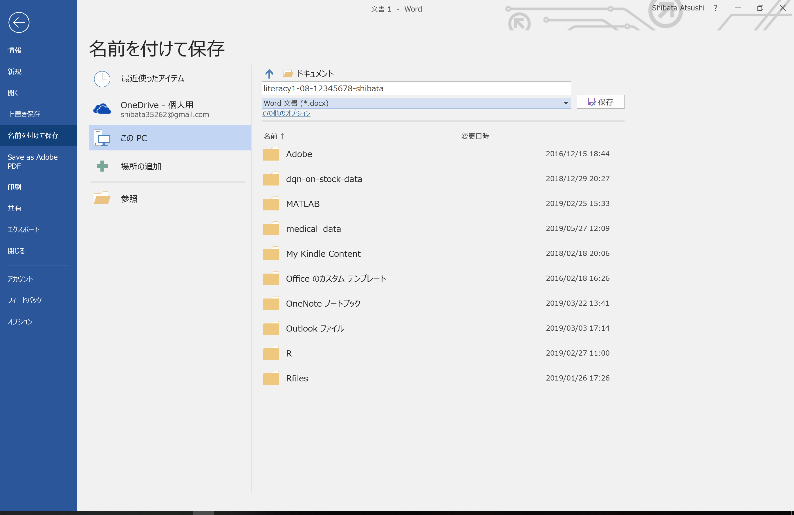 2019/6/6
40
まとめ
2019/6/6
41
Word
Wordの基本
様々な機能が整理・提供されている
でも使いこなすのには時間が必要

レポートの基本
相手が読みやすいレポートを心掛ける
相手が見やすいレポートを心掛ける
2019/6/6
42
次回予告
題目：第９回授業「Word (2/2)」
日程：2019年6月13日(木)
内容
わかり易い文章をとはなんぞや
Wordでパンフレットを作ろう
2019/6/6
43